Social Engineering
By definition social engineering is the use of deception to manipulate individuals into divulging confidential or personal information that may be used for fraudulent purposes
What is it?
Baiting
Phishing 
Water holing
Quid pro quo
Tailgating
Common Social Engineering techniques
What is it?
Phishing
Example of a Phishing email
Attackers leave malware-infected software in locations people will find them with curiosity-piquing labels such as “Salary Info 2017” and wait for people to open or install them
Baiting
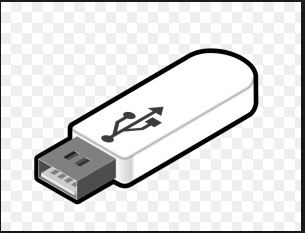 Water holing is a targeted strategy that capitalizes on the trust that users have in websites that they regularly visit
The attacker looks for vulnerabilities in the websites that are most often visited by these employees
Uncommon but dangerous
Water Holing
Claims to be technical support
Walks through steps to “fix problem”
Installs malware instead
Quid Pro Quo
Attacker follows person into restricted area
The attacker could be holding a box or something that requires both hands
Tailgating
Slow down
Research
Delete any request for financial information or passwords
Don’t click on links; search for the site yourself
How to prevent it